Micro-Enterprise Credential Remote Training Pilot Webinar 2
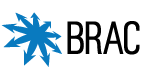 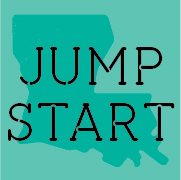 Update:  what you should have covered during the past two weeks / your questions and comments
The goals of the Self-Assessment
Our experience with the Self-Assessment / ”School vs Work Expectations”
Communications Requirements:  Speaking and Writing
Coming Up:  Requirement to complete a Nepris Session
1
[Speaker Notes: Make sure districts leave knowing what they 

Let Deidra talk about the Education Subcommittee concept.]
What You Should Have Covered During the Past Two Weeks
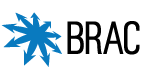 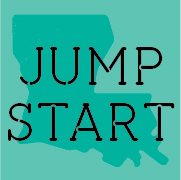 Business start-up requirements, as a way to frame the five non-negotiables for the Micro-Enterprise Credential
Introducing the concept of a Self-Assessment (with the follow-up presentation to an unfamiliar workplace adult)
Review of ”School vs Work Expectations”
Review of Writing Rubrics (resource 03-07)
2
[Speaker Notes: Make sure districts leave knowing what they 

Let Deidra talk about the Education Subcommittee concept.]
The Goals of the Self-Assessment
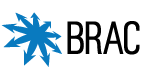 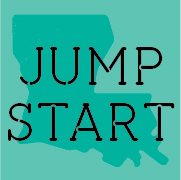 To practice critical workplace communication skills (more important than any personal diagnostic of interests)
To create context for an appropriate reflection on each student’s readiness for post-high school college and career  (note:  the same traits required for success in the workplace are relevant for college persistence and success)
3
[Speaker Notes: Make sure districts leave knowing what they 

Let Deidra talk about the Education Subcommittee concept.]
Our Experience with Student  Self-Assessments
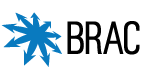 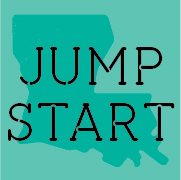 Wildly impractical and over-optimistic
Lack of understanding of workplace / post-high school behavioral requirements
Rush through
“Reluctance” to write
4
[Speaker Notes: Make sure districts leave knowing what they 

Let Deidra talk about the Education Subcommittee concept.]
Communications Requirements:  Speaking and Writing
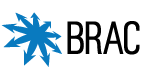 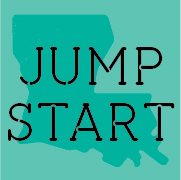 Speaking and the value of the unfamiliar workplace adult
Writing (even among “reluctant writers”):  “If you can speak it, you can write it.”
Work from limited requirements and expectations to more complete assignments
Minimum requirement:  a Thank You Note
5
[Speaker Notes: Make sure districts leave knowing what they 

Let Deidra talk about the Education Subcommittee concept.]
Completing a Nepris Session
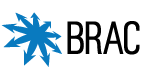 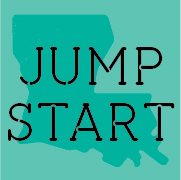 No better way to bring in the perspective of an unfamiliar workplace adult than Nepris
Prepare your students:  resource 05-07 Student Guidelines for Interaction with Mentors. Resource 05-08 Mentor Student Prep Sheet
Write a Thank You Note (I got dozens from Ms. Dana’s students)
Make Nepris a regular part of your classroom experience
6
[Speaker Notes: Make sure districts leave knowing what they 

Let Deidra talk about the Education Subcommittee concept.]
Coming Attractions
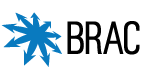 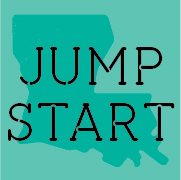 Key Financial Concepts (the subject of our next webinar)
Credit applications (review resources 06-09 – 06-11)
Launch of the Jump Start Video Network (JSVN) and the Jump Start Automated Text Response System
7
[Speaker Notes: Make sure districts leave knowing what they 

Let Deidra talk about the Education Subcommittee concept.]